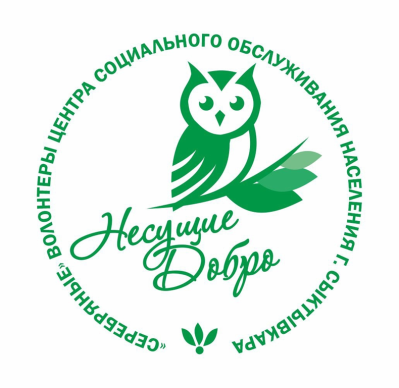 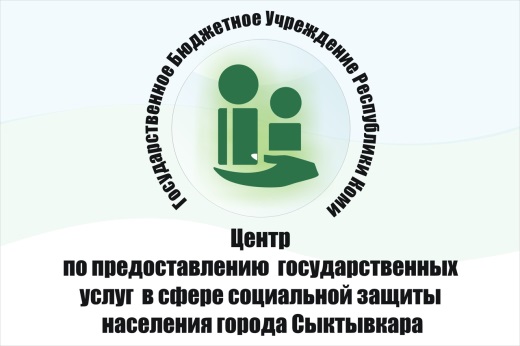 Клуб «Волшебные игры»
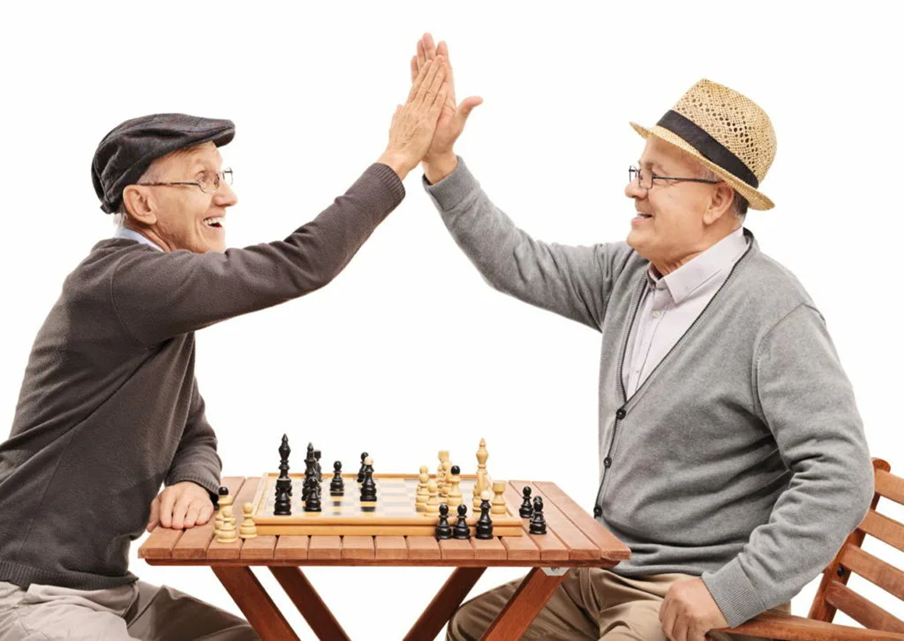 Краткое описание клуба:
Клуб «Волшебные игры» реализуется объединением «серебряных» волонтёров «Несущие добро» на базе ГБУ РК «ЦСЗН г. Сыктывкара» ТЦСОН социально-реабилитационных отделений № 1 и №2.
Руководителем является «серебряный» волонтёр – Галина Ивановна Холопова.
Занятия проводятся  1 раз в неделю.
Игры предполагают: индивидуальное/парное/групповое/командное участие в игре.
Цель:
Социальная реабилитация и адаптация пожилых людей, в том числе с инвалидностью и ограниченными возможностями здоровья, через их обучение и проведение занятий по современным спортивным адаптивным и настольным развивающим играм, организацию командных и парных соревнований.
Целевая группа:
Граждане пожилого возраста (женщины старше 50 лет, мужчины старше 55 лет), в том числе с инвалидностью и ограниченными возможностями здоровья,  состоящие на социальном обслуживании в социально-реабилитационных отделениях №1, №2 Территориального центра социального обслуживания населения ГБУ РК «ЦСЗН г. Сыктывкара»; 
члены волонтёрского объединения "Несущие добро" при ГБУ РК «ЦСЗН г. Сыктывкара»
Направления клуба:
Современные спортивные адаптивные игры
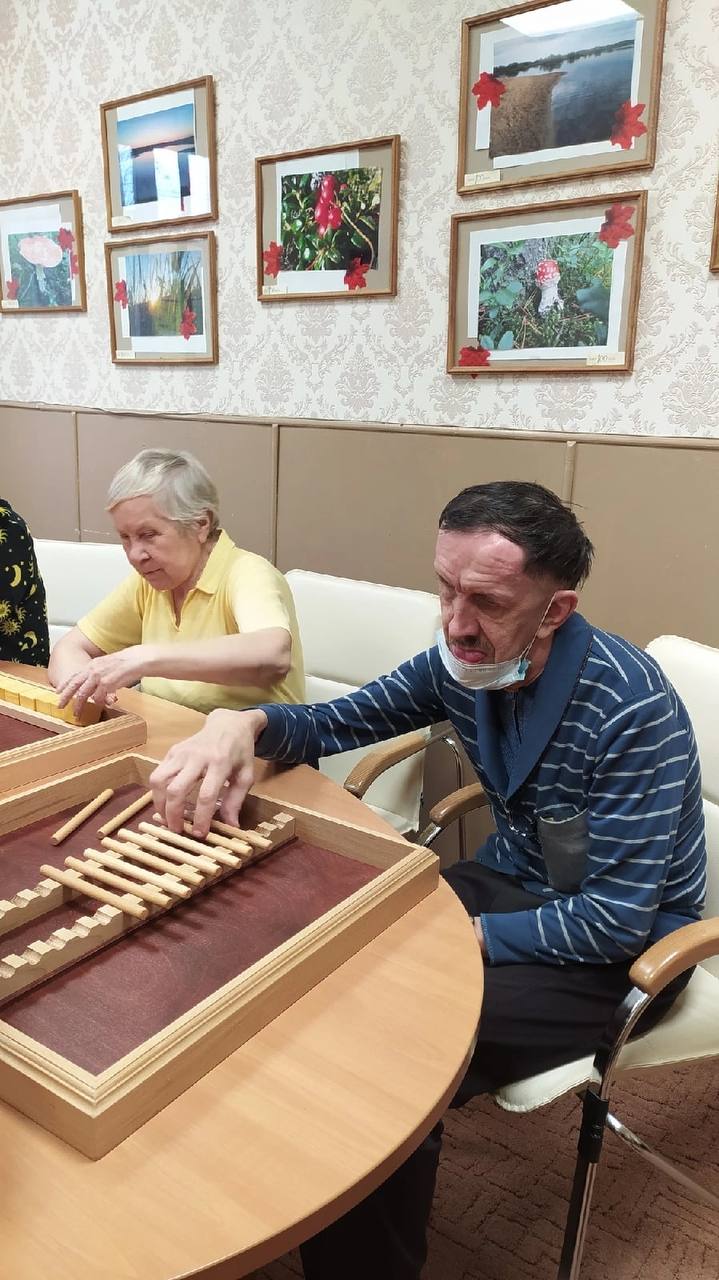 В 2021 году в рамках проекта «Чудеса игры» на грантовые средства Всероссийского конкурса молодёжных проектов от Росмолодежи объединением волонтёров «Пушка добра» были приобретены и апробированы современные спортивные адаптивные игры:  рошфор мини, нима, кульбуто спорт, башня Ханой, монета, колесо да винчи и другие.

	Специалисты Учреждения обучили «серебряных» волонтёров объединения «Несущие добро» правилам игр и на протяжении полугода совместно проводили занятия для клиентов социально-реабилитационных отделений №1 и №2. 

	На данный момент «серебряные» волонтёры проводят занятия с клиентами самостоятельно.
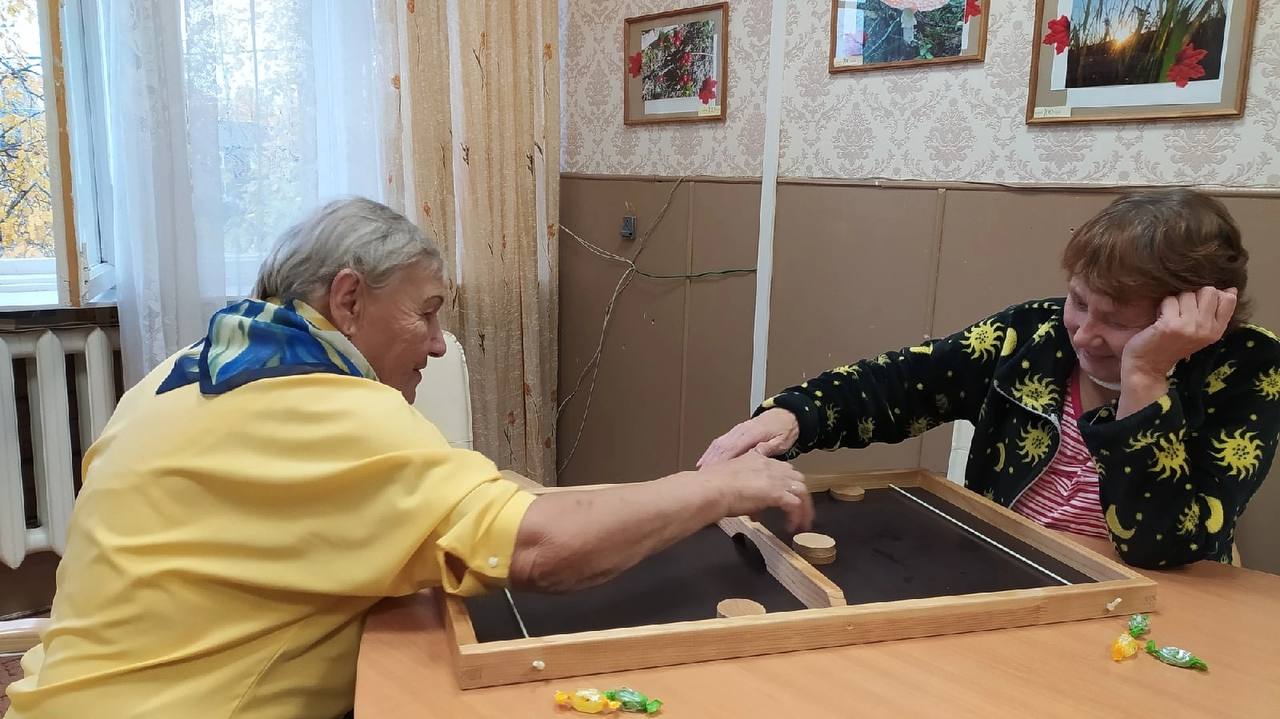 Настольные игры
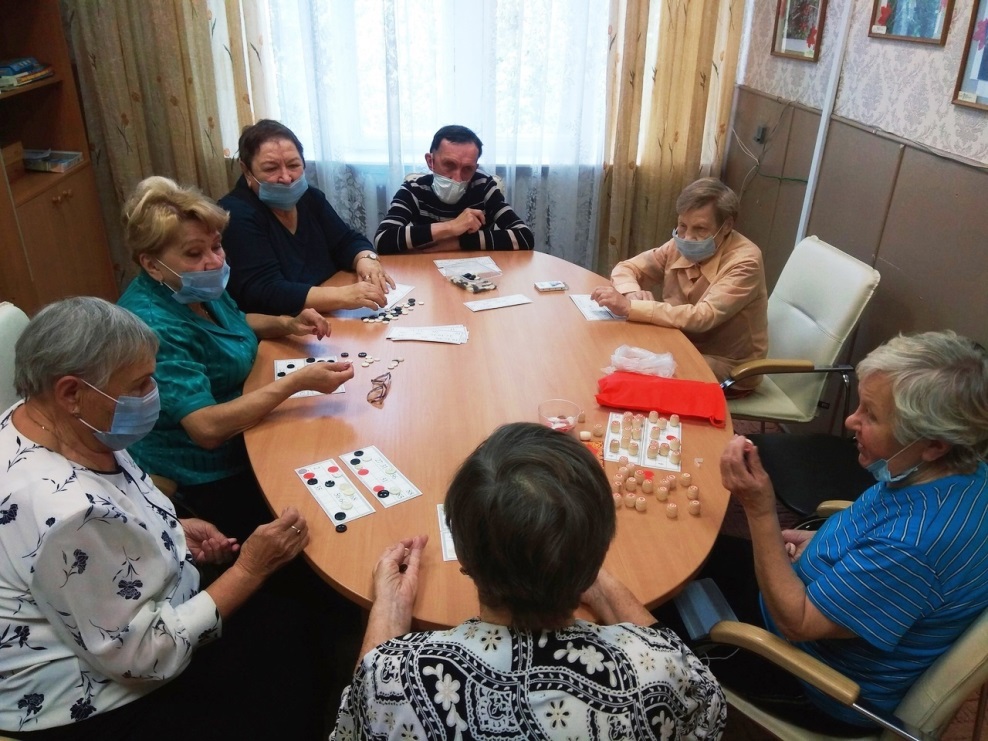 С начала 2022 года «серебряные» волонтеры объединения «Несущие добро» Учреждения проводят занятия с получателями услуг социально-реабилитационных отделений №1 и №2 с использованием настольных игр: 
пазлы,  
домино, 
дубль, 
лото, 
танграм, 
поле чудес,
мозаика и др.
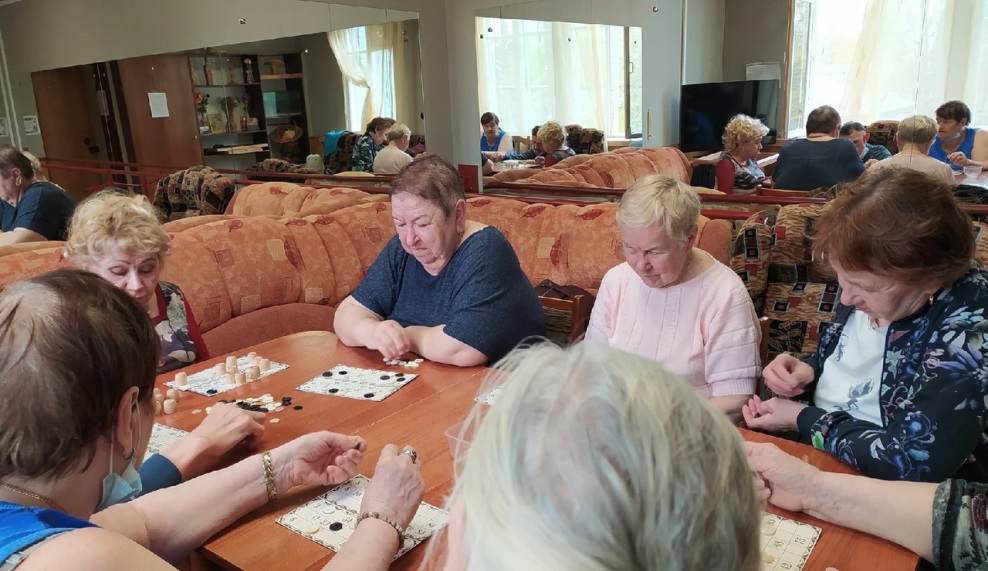 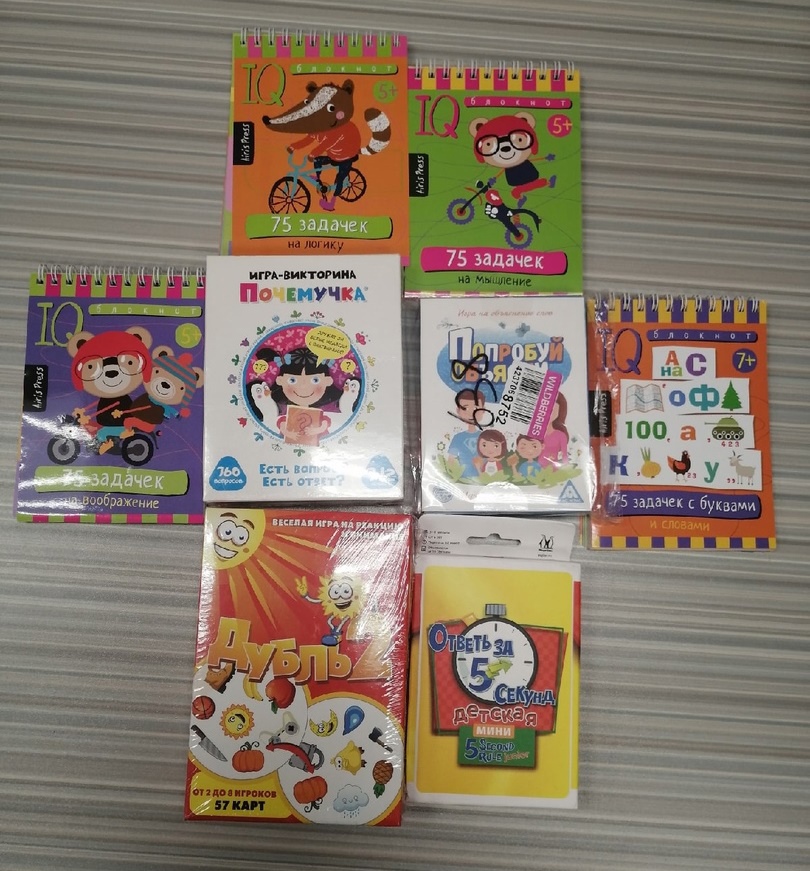 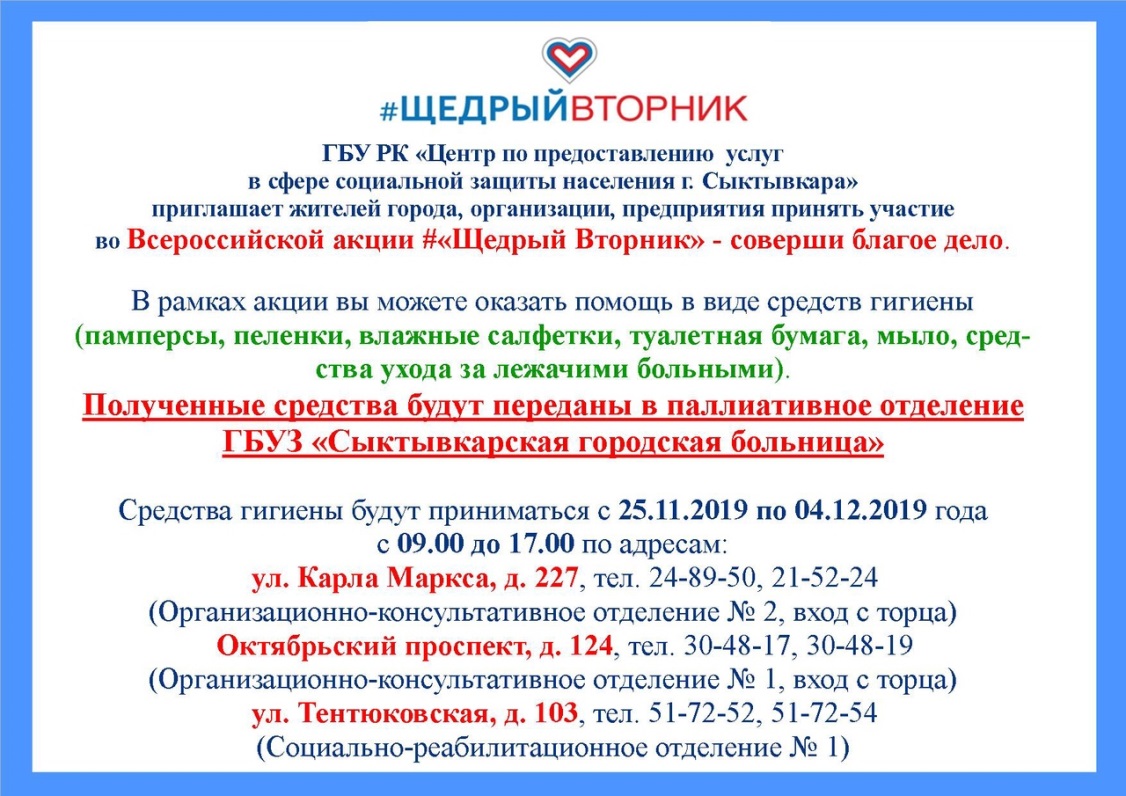 Настольные игры приобретены в рамках благотворительной акции «Щедрый вторник», а также принесены семейными сотрудниками Учреждения
Игровые занятия на свежем воздухе
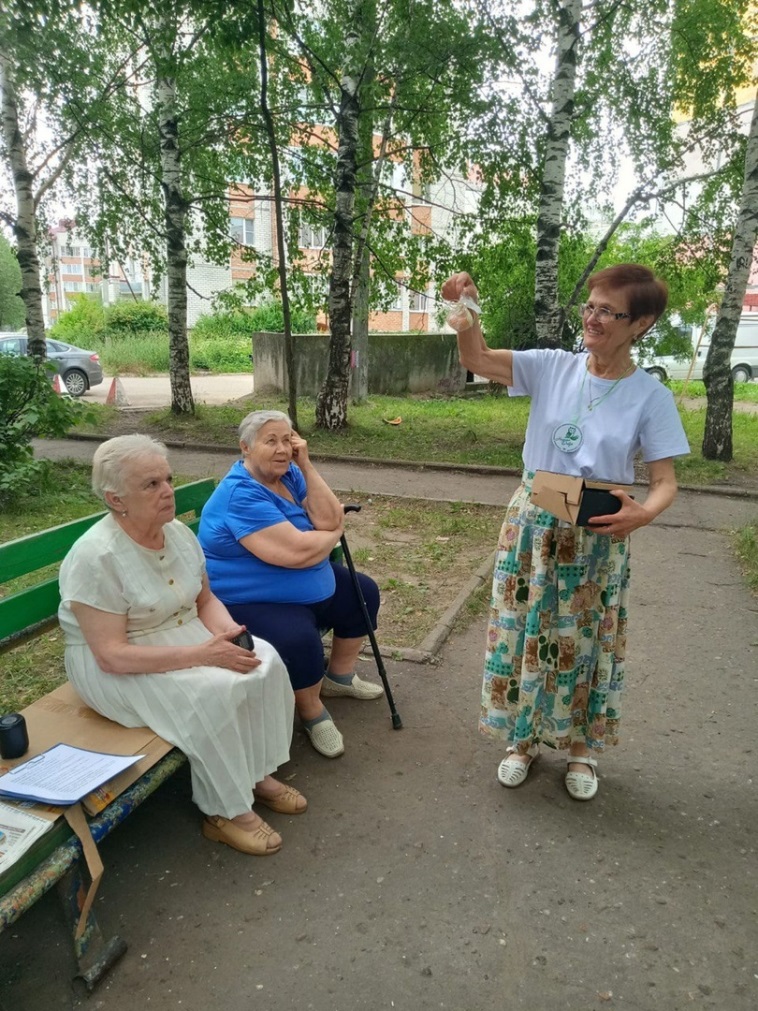 Летом 2022 года «серебряные» волонтёры начали реализовывать практику проведения настольных игр на улицах города Сыктывкара, начав со двора дома №103 по улице Тентюковской.

	В этом доме располагается социально-реабилитационное отделение №1, а также в данном районе проживает большое количество одиноких и маломобильных граждан пожилого возраста.

	Помимо настольных игр волонтёры проводили игру на развитие воображения и памяти «Что в чёрном ящике?», а также после игр устраивали чаепитие с разговорами «по душам».
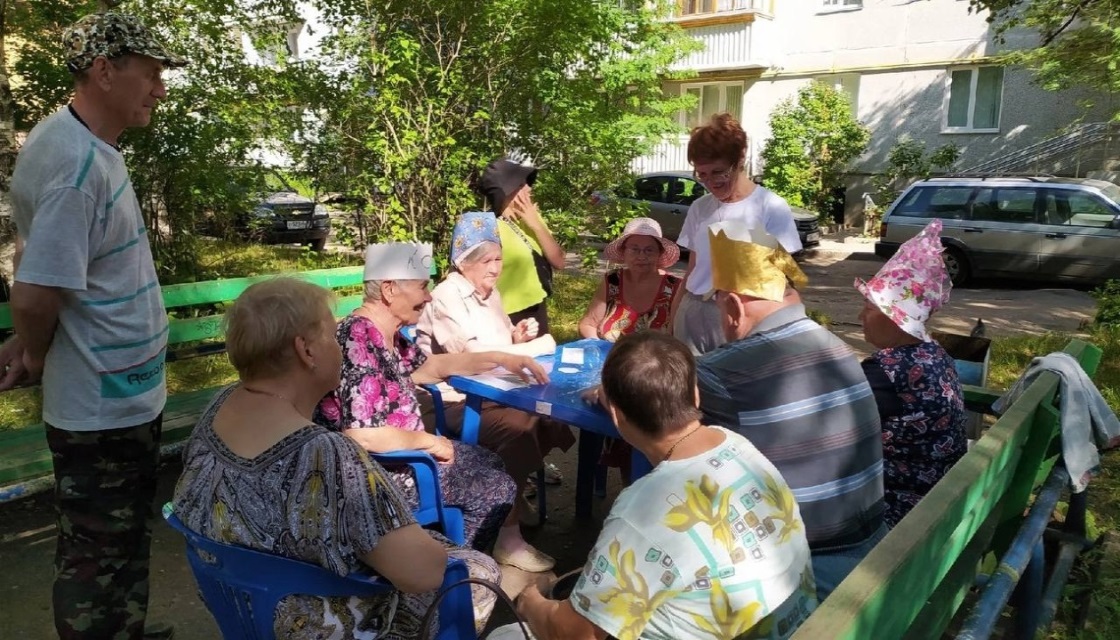 За счёт благотворительной помощи «серебряным» волонтёрам был выделен комплект стола и стульев 

	Практика «пожилые-пожилым» показала, что гражданам легче общаться, понимать друг друга, вызвать заинтересованность, вовлечь, найти общие темы и позволяет лучше узнавать пожелания участников и создает доверительную атмосферу на занятиях.
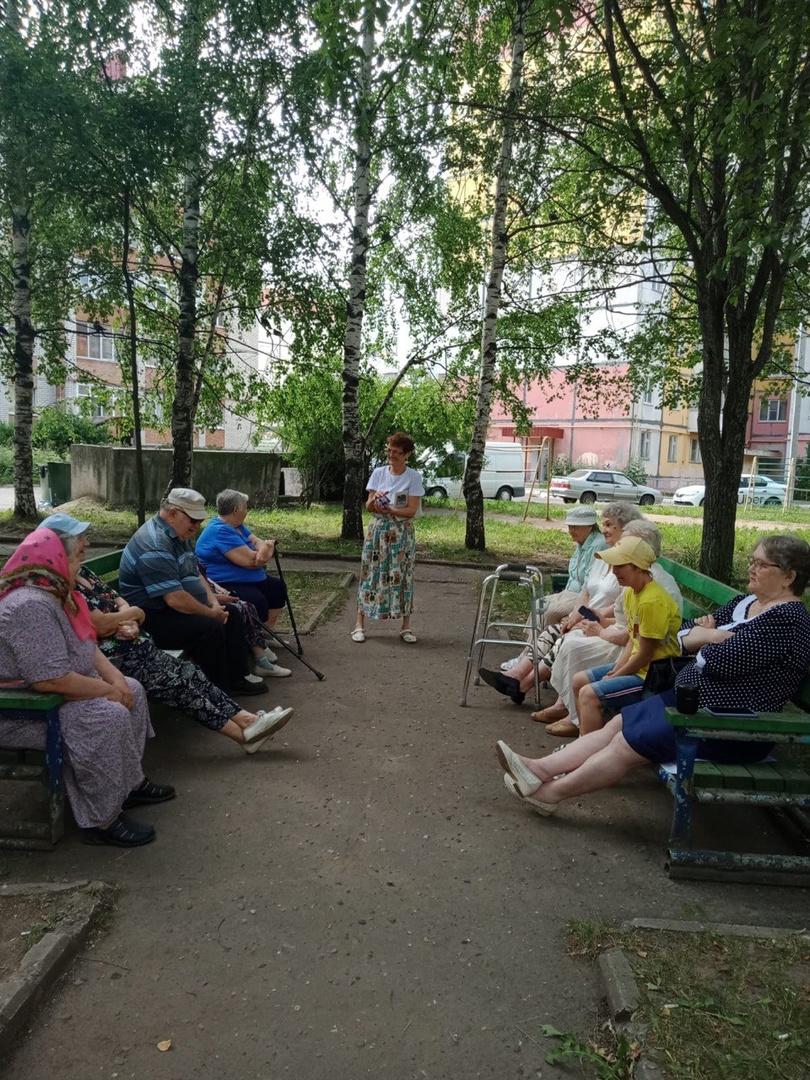 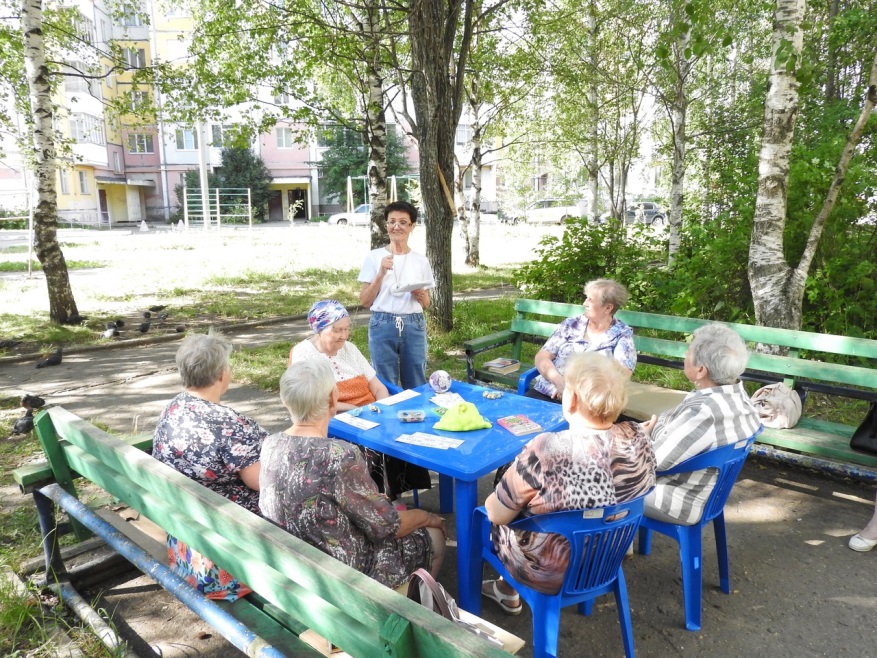 Результаты
получение навыков пользования современными спортивными и настольными развивающими играми;
повышение реабилитационного потенциала, посильного сохранения когнитивного здоровья участников проекта через коррекцию и развитие физического здоровья (скорость, ловкость) и когнитивных функций (внимание, память), профилактика деменции;
улучшение психологического самочувствия, повышения уверенности в себе;
развитие коммуникативных навыков и расширение социальных связей;
развитие интереса к современным спортивным и настольным развивающим играм, как активному образу жизни;
проведение турниров между участниками социально-реабилитационных отделений № 1 и № 2.
СПАСИБО ЗА ВНИМАНИЕ!